The Taylor Rule and the Practice of Central Banking
Seventh Norges Bank Monetary Policy Conference Oslo, Norway
June 24-25, 2010
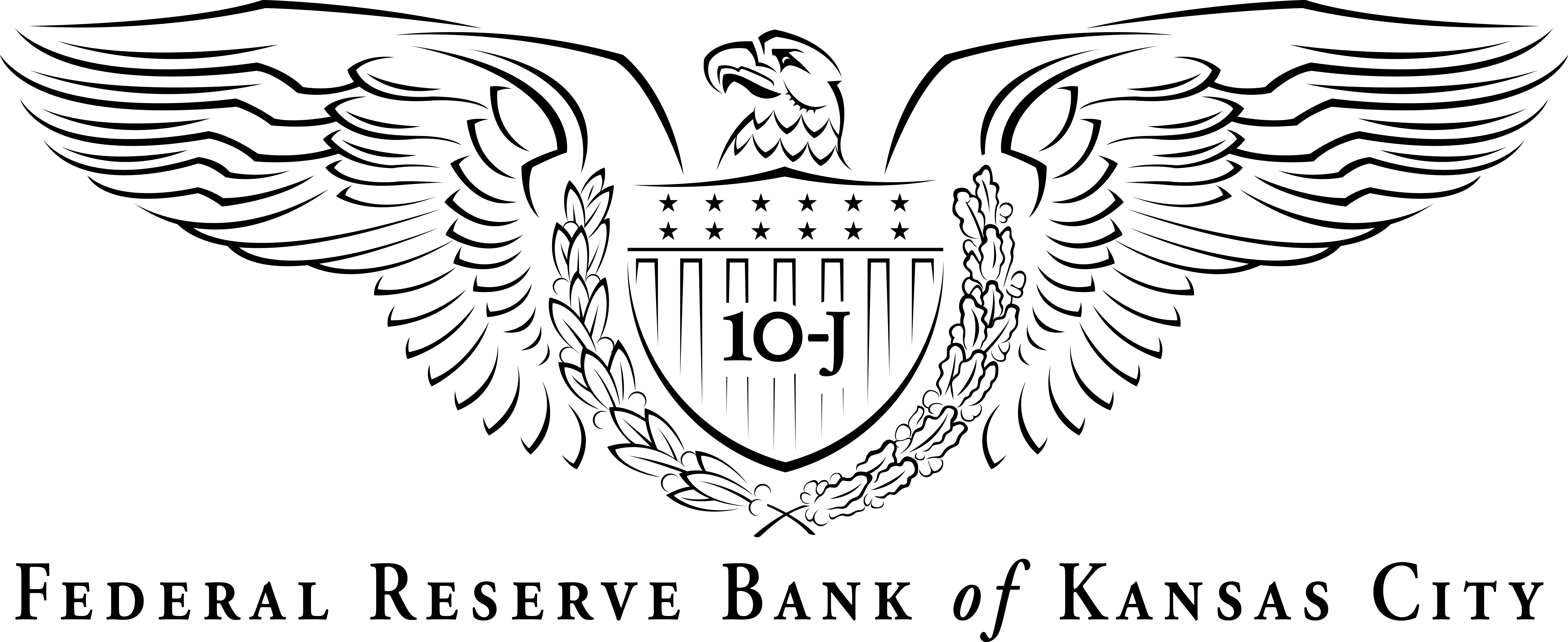 Pier Francesco Asso (University of Palermo)
George A. Kahn (Federal Reserve Bank of Kansas City)
Robert Leeson (Hoover Institution)
The views expressed here are not necessarily those of the Federal Reserve Bank of Kansas City or the Federal Reserve System
The Taylor Rule and the Practice of Central Banking
How has the Taylor rule influenced deliberations and decision-making at central banks?

Extension of a broader paper on the intellectual history of monetary policy rules—from Adam Smith to John Taylor—prepared for the Dallas Fed Conference in honor of John Taylor.

This paper focuses on the influence of the TR on the FOMC and other central banks.

Examines transcripts of FOMC meetings, and minutes, statements, and speeches by central bankers and their staffs.
2
Outline
Why the Taylor Rule came to rule.
Impact on the FOMC.
Impact on other central banks.
ECB
Bank of Japan
Bank of England
Others
3
Policy environment before the Taylor Rule
Period-by-period optimization problem.

Lack of transparency.

Gradual demise of monetary aggregates as intermediate targets or indicators, at least in the United States.

In much academic research, monetary policy modeled as an exogenous money supply process.

Bernanke and Mishkin: “Monetary policy rules do not allow the monetary authorities to respond to unforeseen circumstances.”
4
Changes started taking place in the early 1990s
Many central banks gained independence.

Central bankers become more serious about lowering inflation.

Some central banks began formally targeting inflation, beginning with the RBNZ and followed by the BoC and BoE.

Breakdown of the European Exchange Rate Mechanism.

Academic research advocates rules over discretion.

Taylor suggests a simple rule with the policy rate on the left hand side.
5
Why was the TR so influential?
Simple
Policy rate directly related to the goals of policy.
Need only know current output gap and inflation to implement.
Taylor provided all the key parameters—eq. real interest rate, inflation target, and coefficients on output and inflation.

Intuitive
Lean against the wind of aggregate demand shocks.
Balanced approach to supply shocks.
Taylor principle ensures inflation remains anchored at target.
6
Why was the TR so influential?
Focus on short-term interest rate as policy instrument.
Most central banks in large industrial economies were using interest rate instrument.

Described U.S. monetary policy during a period of relatively good macroeconomic performance.
Positive and normative implications.
Continue to follow the rule and continue to have good macro performance.
7
Impact on the FOMC – A guide for policy
Janet Yellen, then a Governor, was the first to mention the Taylor rule at an FOMC meeting in 1995.

At the meeting, she described the rule and its close approximation to actual FOMC policy decisions since 1986 and suggested that the rule was currently calling for a funds rate of 5.1 percent—close to the current stance of monetary policy. In contrast, she noted, the financial markets were expecting an increase of 150 basis points “before we stop tightening…,” and the Greenbook suggested the federal funds rate should be 7 percent. “I do not disagree with the Greenbook strategy. But the Taylor rule and other rules… call for a rate in the 5 percent range, which is where we already are. Therefore, I am not imagining another 150 basis points.”
8
Governors Meyer, Gramlich, and President Parry were also early adopters:
Governor Meyer, September 1996:  “[My] judgment is reinforced by the Taylor rule projections that, as Governor Yellen point out at the last meeting, suggest that monetary policy is appropriately positioned today in light of prevailing inflation and utilization rates” (p. 37).

Governor Meyer, February 1997:  “We should build in that procyclicality of interest rates that would occur normally, for example, under a monetary growth rule with a stable money demand function or under a Taylor rule” (p. 109).
9
Governors Meyer, Gramlich, and President Parry were also early adopters:
President Parry, December 1996:  “At our Bank, we consult two monetary policy rules as a starting point for thinking about the appropriate stance of policy:  an estimated version of Taylor’s rule and a nominal income growth rate rule….  [B]oth rules suggest that the funds rate should be left at about 5 ¼ percent at the present time, although when applied to our forecast they do suggest higher rates will be needed in the future” (p. 36).

President Parry, February 1997:  “…the two monetary policy rules we consult at out Bank … both suggest the need for an increase in the funds rate this quarter” (p. 108).
10
Governors Meyer, Gramlich, and President Parry were also early adopters:
Governor Gramlich, November 1997:  “…I want to refer to some calculations that the staff has done on the Taylor rule.  As I understand at least the fitted version of that rule, it, too, suggests that the funds rate is a bit on the low side” (p. 85).

Governor Gramlich, August 1998:  “If the real interest rate is about 3 percent, steady inflation is arguably about 2 percent, and both inflation and unemployment are reasonably close to their target values—this is my own mental version of the Taylor rule—policy is roughly about right at this point” (p. 54).
11
Impact on the FOMC – A framework for analyzing issues
Early discussion among FOMC about the sensitivity of the rule to the inflation measure.

Board staff concerns discussed at a meeting in 1995:
Rule not forward looking.
Equal weights on inflation and output may not be optimal.
Highly sensitive to how output and inflation are measured.
Estimated Taylor rules suggest a more gradual adjustment of the funds rate target.
The real equilibrium funds rate can change over time.
12
Impact on the FOMC – A framework for analyzing issues
Deliberate versus opportunistic disinflation.

Forward-looking versus backward-looking Taylor rules.

The equilibrium real interest rate.

The zero interest rate bound.

Uncertainty about the output gap.

Uncertainty about the inflation target.

Interest rate smoothing.
13
TR since 2003
Deviations from Taylor rule from 2003 to 2006 – contributed to the housing bubble?

Dueling Taylor rules in 2009:
Estimated versus calibrated.
Backward-looking versus forward-looking.
14
Impact on the ECB
Focus on “monetary analysis” puts TR in back seat.

Issing argues TR would not have helped prevent past policy mistakes and that the money supply would have been a better guide.
Federal Reserve policy in 1920s and 1930s.
Japan in the second half of the 1980s.
Europe in the late 1980s before the introduction of the euro.

ECB Monthly Bulletin (2001) raises concerns about the TR:
Money growth targeting, if successful, would be empirically indistinguishable from a policy based on the TR.
Real-time data analysis needed.
15
Impact on the ECB
ECB Monthly Bulletin (2001) raises concerns about the TR, cont.: 
Policy may respond to more than just inflation and output—other variables that need to be watched include money and credit growth, exchange rates, asset prices, fiscal indicators, commodity prices, and wages.
Different types of shocks require different policy responses.
TR is not strictly implementable since the output gap and equilibrium real rate are not observable.
A forecast-based TR is inconsistent with the ECB’s primary focus on inflation.

Still, TR used to describe monetary policy in ECB’s AWM and as a cross check.
16
Bank of Japan
Zero bound limits usefulness of TR in Japan. 

According to Policy Board minutes, some members have used TR to support their policy positions— particularly about whether and when to abandon ZIRP or engage in quantitative easing in 1999-2000.

Ex post, BoJ policymakers and staff (as well as many others) have used the TR to examine the optimality of policy in the 1990s.
17
Bank of Japan
According to Board member Miyako Suda (2007):
 		“Needless to say, the structure of an economy is complex in reality, and  central banks should not mechanistically apply a particular policy rule.  In addition, since there are many versions of the Taylor rule, the central bank and the market may not necessarily share an identical one when they communicate with each other.  Nevertheless, the Taylor rule is helpful, at least as one of the benchmarks for the conduct of monetary policy when we consider how a central bank should respond to various shocks, and therefore its communication with the market will improve and its accountability will be enhanced.”
18
Bank of England
Inflation forecast targeting versus instrument targeting.

MPC inflation forecast based on market’s expectation for the future policy path, not a TR.

However, MPC members and staff review prescriptions from a number of measures of the stance of policy as part of its “suite of models” approach.

Staff analyzes and compares TR prescriptions to actual policy rates.

Policy rules used in estimated and calibrated models “to inform thinking about issues of monetary strategy.”
19
Other Central Banks
Inflation targeters—Australia, New Zealand, SNB, etc—apply TR in similar fashion to BoE.  

Central Banks in emerging markets.

Exchange rate an issue in open economies—include or not include?
20
Summary
TR has changed policymakers’ thinking about monetary policy. No longer seen strictly as a period-by-period optimization problem.

Importance of systematic policy widely recognized, but some policymakers (Greenspan) still argue for discretion.

Part of a movement toward greater transparency, independence, and credibility.

Overall, TR has clearly advanced the practice of central banking.
21
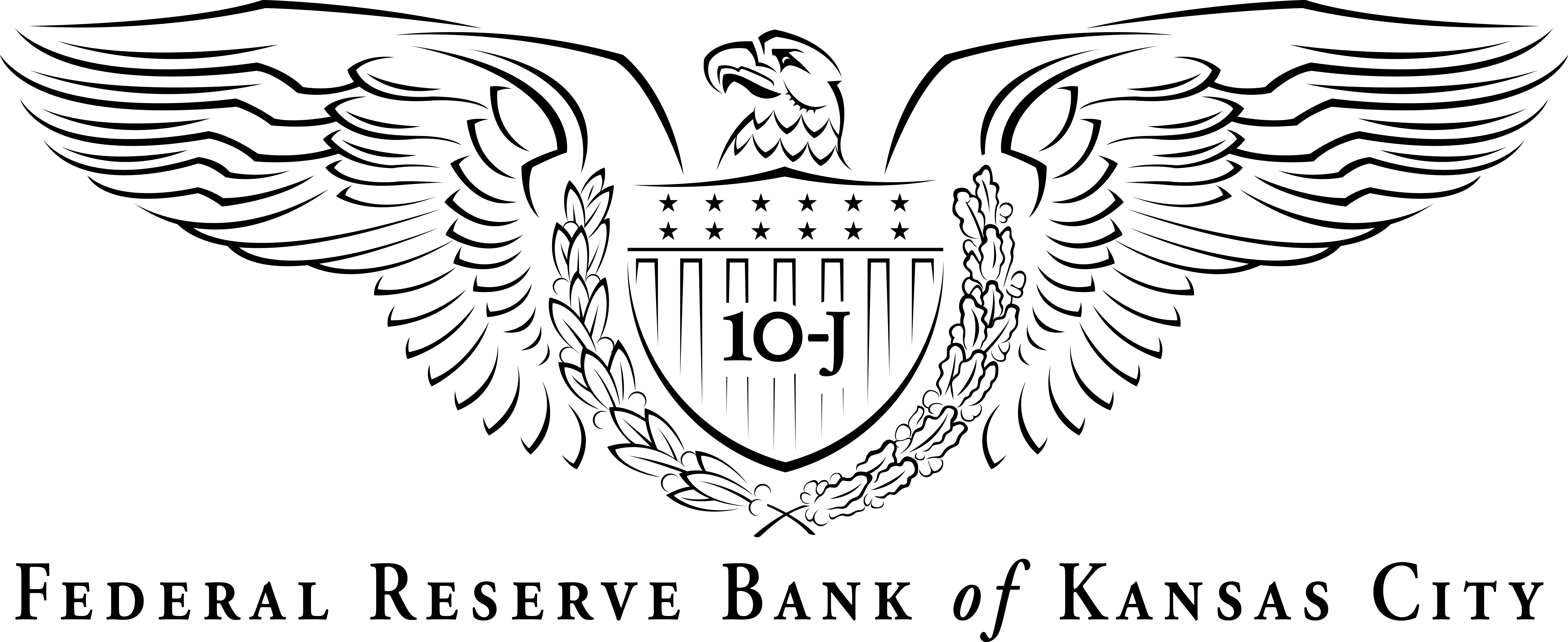